Полоцкий государственный университет
Юридический факультет
Конституционные основы общественного строя: контроль УСРС
Старший преподаватель 
кафедры теории и истории государства и права
Н.А. Раханова
n.rakhanova@psu.by
Конституционно-правовое регулирование экономической сферы общественных отношений
Какие ключевые принципы положены в основу конституционно-правового регулирования экономических отношений?
Ключевые принципы конституционно-правового регулирования общественных отношений
Задание
А. Охарактеризуйте сферу защиты прав частной собственности и права выбора профессии в контексте конституционно-правового регулирования экономики. 
Каково значение этих прав для свободного развития личности в современном обществе? 
Раскройте содержание концепции социальной функции этих прав. Какими конституционно-правовыми нормами может быть выражена эта концепция? 
В каких случаях и в какой степени право частной собственности может быть ограничено? 
Как вы понимаете категорию "сущности" права собственности как одной из основ конституционного строя и ее значение для установления пределов государственного вмешательства в это право?
Задание
Б. Какие события произошли между решением Верховного Суда США по делу Адкинс против детской больницы и решением по делу Компания отелей Западного побережья против Пэрриш? 
Может ли толкование текстуально не менявшихся конституционных норм зависеть от экономической или политической ситуации в стране? 
В представленных делах речь идет о государственном регулировании, затрагивающем экономические и социальные отношения, возникающие между частными лицами. Распространяется ли на них действие Конституции? 
Каким образом в конституциях либо конституционной доктрине могут быть установлены основания или цели вмешательства государства в частноправовые отношения? Какие пределы имеет такое вмешательство?
Решения Верховного Суда США для анализа
Холден против Харди: Верховный суд США 169 US 366
United States Supreme Court: HOLDEN v. HARDY, (1898) No. 261, February 28, 1898
See more at: http://caselaw.findlaw.com/us-supreme-court/169/366.html#sthash.XR750irw.dpuf 
Локнер против Нью-Йорка: Верховный суд США  198 US 45 (1905)
United States Supreme Court: LOCHNER v. PEOPLE OF STATE OF NEW YORK, (1905) No. 292, April 17, 1905
See more at: http://caselaw.findlaw.com/us-supreme-court/198/45.html#sthash.dvmteVGc.dpuf
Адкинс против детской больницы: Верховный суд США 261 US 525 (1923)
United States Supreme Court: ADKINS v. CHILDREN'S HOSPITAL OF DISTRICT OF COLUMBIA, (1922), No. 795, December 11, 1922
See more at: http://caselaw.findlaw.com/us-supreme-court/261/525.html#sthash.nfShTgK0.dpuf
Компания отелей Западного побережья против Пэрриш: Верховный суд США 300 US 379
United States Supreme Court: WEST COAST HOTEL CO. V. PARRISH, (1937) No. 293, March 29, 1937
See more at: http://caselaw.findlaw.com/us-supreme-court/300/379.html#sthash.qtItBXRC.dpuf
Какие правовые нормы лежали в основе перечисленных решений Верховного Суда США?
Статьи Конституции США, лежащие в основе судебных решений
Поправка V 
(первые десять поправок – Билль о правах – предложены Джеймсом Мэдисоном 25 сентября 1789 года на заседании Конгресса США первого созыва и вступили в силу 15 декабря 1791 года)
Ни одно лицо не должно  привлекаться  к  ответственности  за преступление,   караемое   смертью,   либо   за   иное  позорящее преступление  иначе  как  по  представлению  или   обвинительному заключению  большого  жюри,  за  исключением дел,  возбуждаемых в сухопутных или морских  частях  либо  в  милиции,  призванной  на действительную  службу  во время войны или опасности,  угрожающей обществу;  ни одно лицо не должно за одно и то же  правонарушение дважды подвергаться угрозе лишения жизни или телесного наказания, не   должно   принуждаться   в    каком-либо    уголовном    деле свидетельствовать против себя,  не должно лишаться жизни, свободы либо  собственности  без  должной  правовой  процедуры;   частная собственность  не  должна  изыматься  для  общественных  нужд без справедливого вознаграждения.
Статьи Конституции США, лежащие в основе судебных решений
Поправка XIV 
(вступила в силу, т.е. получила необходимое количество (3/4 от 50) ратификаций легислатурами штатов 9 июля 1868 г. Огайо и Нью-Джерси отозвали свои ратификации, но такая возможность не предусмотрена Конституцией, поэтому отзыв ратификации не учитывается. Если бы отзыв был возможен, датой вступления в силу поправки считалось бы 13 июля 1868 г. (ратификация Джорджией)).
Раздел 1.   Все  лица,  родившиеся  или  натурализованные  в Соединенных  штатах  и  подчиненные   их   юрисдикции,   являются гражданами Соединенных Штатов и того штата, где они проживают. Ни один из штатов не должен издавать или применять  законы,  которые ограничивают привилегии и льготы граждан Соединенных Штатов; и не может какой-либо штат лишать какое-либо лицо жизни,  свободы  или собственности   без   надлежащей  правовой  процедуры;  не  может отказывать какому-либо лицу в пределах своей юрисдикции в  равной защите на основе законов.
Конституция США 1787 года (в период с 15 декабря 1791 года по 7 мая 1992 года внесено 27 поправок)
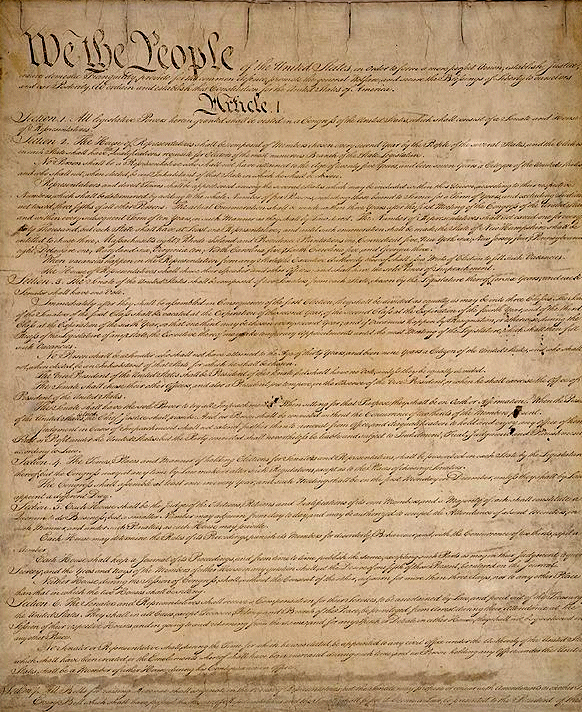 Текст на русском языке:
http://www.hist.msu.ru/ER/Etext/cnstUS.htm 
Библиотека электронных ресурсов исторического факультета Московского государственного университета.
Выверено по изданию:  Соединенные Штаты Америки: Конституция и законодательство / Под ред. О.А.Жидкова; пер. с англ. В.И.Лафитского. - Москва: Прогресс, Универс, 1993.
Изображение одного из четырех листов исторического документа Конституции, хранящегося в Национальном управлении архивом США
Локнер против Нью-Йорка: 
Верховный суд США  198 US 45 (1905)
United States Supreme Court: 
LOCHNER v. PEOPLE OF STATE OF NEW YORK, (1905) 
No. 292, April 17, 1905
Каковы обстоятельства дела Локнер против Нью-Йорка?
Локнер против Нью-Йорка: Обстоятельства
Суд рассматривал закон штата Нью-Йорк, ограничивавший продолжительность рабочего дня для пекарей – не более 10 часов и продолжительность рабочей недели для них же – не более 60 часов. 
Владелец одной из пекарен, в которой нанятые пекари работали больше, был оштрафован за несоблюдение требований этого закона и обжаловал его, ссылаясь на поправку XIV к Конституции США.
Решение по делу было принято большинством в пять голосов против четырех.
Какая норма Конституции применима к обстоятельствам дела Локнер против Нью-Йорка?
Поправка XIV 
(вступила в силу, т.е. получила необходимое количество (3/4 от 50) ратификаций легислатурами штатов 9 июля 1868 г. Огайо и Нью-Джерси отозвали свои ратификации, но такая возможность не предусмотрена Конституцией, поэтому отзыв ратификации не учитывается. Если бы отзыв был возможен, датой вступления в силу поправки считалось бы 13 июля 1868 г. (ратификация Джорджией)).
Раздел 1.   Все  лица,  родившиеся  или  натурализованные  в Соединенных  штатах  и  подчиненные   их   юрисдикции,   являются гражданами Соединенных Штатов и того штата, где они проживают.
 Ни один из штатов не должен издавать или применять  законы,  которые ограничивают привилегии и льготы граждан Соединенных Штатов; 
и не может какой-либо штат лишать какое-либо лицо жизни,  свободы  или собственности   без   надлежащей  правовой  процедуры;  
не  может отказывать какому-либо лицу в пределах своей юрисдикции в  равной защите на основе законов.
Учитывая содержание норм Конституции, какие вопросы должен был разрешить Верховный суд США по делу Локнер против Нью-Йорка?
Локнер против Нью-Йорка: Какие вопросы должен был разрешить Верховный суд США?
Позволяет ли Поправка XIV штату Нью-Йорк принять закон, ограничивающий продолжительность рабочего дня и недели?
Ограничивает ли установление продолжительности рабочего дня свободу личности?
Допускается ли законодательное ограничение свободы личности на уровне штата?
Каковы условия ограничения свободы личности на уровне штата?
Можно ли считать принятие штатом закона об ограничении продолжительности рабочего времени «надлежащей процедурой»?
Локнер против Нью-Йорка:Доводы и логика решения  Верховного Суда США
Общее право заключать контракты – часть свободы индивида.
Право покупать или продавать труд – часть права заключать контракты, если только нет каких-либо обстоятельств, исключающих это право.
Закон вмешивается в право работника и работодателя заключать договор в части количества часов, которое работник может проработать.
В рамках суверенитета каждого штата в Союзе существуют некоторые полномочия по поддержанию порядка (police powers), которые относятся к безопасности, здоровью, нравственности и общему благополучию общества.
При разумных обстоятельствах штаты могут налагать ограничения на собственность и свободу при осуществлении таких полномочий и при указанных обстоятельствах (поправка XIV не препятствует этому).
Свобода ограничения контракта – ограничиваемое право.
Локнер против Нью-Йорка:Доводы и логика решения  Верховного Суда США
Существует предел правомерного осуществления полномочий штата по поддержанию порядка.
Осуществление полномочий штата по поддержанию порядка должно быть справедливым, разумным и надлежащим.
В решении по делу Холден против Харди Верховным Судом США был поддержан закон штата Юты, ограничивающий занятость рабочих на всех подземных штатах и работах восемью часами в день, за исключением чрезвычайных случаев, когда жизнь или собственность находятся под непосредственной угрозой. Верховный Суд США: «В силу характера работы для штата было разумно и правильно вмешаться», НО! «решение Холден против Харди не распространяется на данное дело.
Локнер против Нью-Йорка:ключевой вывод Верховного Суда США
«Применительно к профессии пекаря не существует разумного основания для вмешательства в свободу личности или в право свободно заключать контракт путем установления продолжительности рабочего времени. 
Качество и безопасность хлеба не зависят от того, работает ли пекарь только десять часов в день или шестьдесят часов в неделю. 
Такое ограничение продолжительности работы не попадает в сферу полномочий по обеспечению порядка».
Какие обстоятельства дела Локнер против Нью-Йорка имели решающее значение для выводов суда?
Какая экономическая концепция лежала в основе решения Верховного суда США по делу Локнер против Нью-Йорка?
Экономические теории взаимодействия государства и личности
Патернализм (лат. paternus — отцовский, отеческий) — экономическая доктрина, согласно которой власти обеспечивают потребности граждан, а граждане в обмен на это позволяют диктовать им модели поведения, как публичного, так и частного.
Laissez-faire [лесе́-фэр] (фр. позвольте-делать), принцип невмешательства — экономическая доктрина, согласно которой государственное вмешательство в экономику должно быть минимальным.
Компания отелей Западного побережья против Пэрриш: 
Верховный суд США 300 US 379
United States Supreme Court: 
WEST COAST HOTEL CO. V. PARRISH, (1937)
No. 293, March 29, 1937
Каковы обстоятельства дела Компания отелей Западного побережья против Пэрриш?
Компания отелей Западного побережья против Пэрриш:Обстоятельства
Элси Пэрриш, горничная одной из гостиниц Компании, подала иск к этой компании с целью взыскания разницы между оплатой ее труда и суммой в 14,5 доллара в неделю (48 часов).
Указанная минимальная оплата труда устанавливалась в соответствии с законом штата Вашингтон.
Суд первой инстанции отклонил иск на основании дела Верховного суда США Адкинс против Детской больницы, в котором федеральный закон, устанавливающий размер оплаты труда для женщин, был признан неконституционным нарушением свободы заключения контрактов, защищенной положением о надлежащей процедуре Поправкой V к Конституции США.
Пэрриш обжаловала решение в Верховном суде Вашингтона, который принял ее сторону.
По инициативе Компании дело было передано в Верховный Суд США. При этом компания ссылалась на Поправку XIV к Конституции США.
Решение по делу было принято Верховным судом большинством в пять голосов против четырех.
Какая норма Конституции применима к обстоятельствам дела Компания отелей Западного побережья против Пэрриш?
Поправка XIV 
(вступила в силу, т.е. получила необходимое количество (3/4 от 50) ратификаций легислатурами штатов 9 июля 1868 г. Огайо и Нью-Джерси отозвали свои ратификации, но такая возможность не предусмотрена Конституцией, поэтому отзыв ратификации не учитывается. Если бы отзыв был возможен, датой вступления в силу поправки считалось бы 13 июля 1868 г. (ратификация Джорджией)).
Раздел 1.   Все  лица,  родившиеся  или  натурализованные  в Соединенных  штатах  и  подчиненные   их   юрисдикции,   являются гражданами Соединенных Штатов и того штата, где они проживают.
 Ни один из штатов не должен издавать или применять  законы,  которые ограничивают привилегии и льготы граждан Соединенных Штатов; 
и не может какой-либо штат лишать какое-либо лицо жизни,  свободы  или собственности   без   надлежащей  правовой  процедуры;  
не  может отказывать какому-либо лицу в пределах своей юрисдикции в  равной защите на основе законов.
Учитывая содержание норм Конституции, какие вопросы должен был разрешить Верховный суд США по делу Компания отелей Западного побережья против Пэрриш?
Компания… против Пэрриш: Какие вопросы должен был разрешить Верховный суд США?
Позволяет ли Поправка XIV штату Вашингтон принять закон, устанавливающий минимальные размеры оплаты труда для женщин?
Ограничивает ли установление минимальных размеров оплаты труда для женщин свободу личности?
Допускается ли законодательное ограничение свободы личности на уровне штата?
Каковы условия ограничения свободы личности на уровне штата?
Можно ли считать принятие штатом закона об ограничении продолжительности рабочего времени «надлежащей процедурой»?
Компания… против Пэрриш: Доводы и логика решения Верховного Суда США
Важность проблемы, вызывающей обеспокоенность многих штатов; разделение голосов при принятии решения по делу Адкинс; создавшиеся экономические условия, в свете которых должна рассматриваться разумность осуществления защитных полномочий штата, делают не только подходящим, но обязательным новый анализ проблемы в ходе разрешения данного дела.
Принцип, на основе которого должно решаться дело, не ставится под сомнение: в обоих случаях (по делу Адкинс – по поправке V, по делу Компании – по поправке XIV) указывается на нарушение свободы заключения контракта, НО! Конституция не признает абсолютной и неконтролируемой свободы.
Свобода заключения контрактов – это ограничиваемое, а не абсолютное право.
Компания… против Пэрриш: Доводы и логика решения Верховного Суда США
Защищаемая свобода – это свобода внутри общественной организации, требующей защиты со стороны права против ущерба, который угрожает здоровью, безопасности, нравственности и благополучию народа. 
Свобода подразумевает отсутствие произвольных ограничений, а не иммунитет от разумных регулирующих мер и запретов, налагаемых в интересах общества.
Предположительно, законодатели, устанавливающие требования, связанные с максимальным количеством часов или минимальным размером оплаты труда, полагают, что несмотря на установленный законом запрет, они будут продолжать заниматься своим бизнесом, уменьшив прибыль, которую они выжимают за счет своих работников.
Хотя в отдельных случаях это может привести к трудностям, это ограничение пойдет на пользу всему классу наемных работников, в интересах которых закон принят, и, следовательно, на пользу обществу в целом.
Компания… против Пэрриш: итоговый вывод Верховного Суда США
Общество может использовать свою власть в сфере правотворчества для того, чтобы устранить злоупотребления, вытекающие из эгоистичного отказа недобросовестных работодателей учитывать публичный интерес. 
Законодатель был вправе принять меры для уменьшения зла, происходящего из этой «потогонной системы», эксплуатации рабочих за плату столь низкую, что она не способная покрыть расходы на самую нищую жизнь.
Законодатель был вправе счесть, что требования минимальной оплаты труда могут быть важной помощью для осуществления им политики защиты.
Действия законодателя не могут рассматриваться как произвол или каприз.
Какая экономическая концепция лежала в основе решения Верховного суда США по делу Компания отелей Западного побережья против Пэрриш?
Какие события произошли между решением Верховного Суда США по делу Адкинс против Детской больницы и решением по делу Компания отелей Западного побережья против Пэрриш?
Экономическое и политическое развитие США в период с 1923 г. по 1937 г.
Экономика:
1920-1921 гг. – недолговременный спад к экономике.
1922 -1929 гг. – «Эпоха процветания» («Prosperity») -  период активного экономического подъема и формирования общества потребления в США: самые высокие темпы экономического роста, стабильность цен, низкий уровень безработицы, постоянное увеличение уровня заработной платы; развитие электроэнергетики, автомобилестроения, инфраструктуры (строительство дорог, отелей, бензоколонок, пунктов быстрого питания).
1929 г – биржевой крах; 
1929-1939 гг. – эпоха «Великой депрессии»: сокращение производств, рост безработицы до 25%, спад развития сельского хозяйства под воздействием климатических факторов, массовые банкротства фирм, рост нелегальной миграции.
Политика:
1919 г. – ратификация XVIII Поправки к Конституции (отменена в 1933 г.)
1921-1933 г. – республиканцы на посту Президента США (У. Гардинг, К.Кулидж, Г.Гувер); лейтмотивы: стабильность, обеспечение надежных экономических показателей, помощь бизнесу в открытии зарубежных рынков сбыта; Кабинет Министров формируется из видных финансистов, миллионеров и людей, сведущих в экономике.
1933 – 1945 гг. – «Новый курс» Франклина Рузвельта (представитель демократической партии; республиканцев обвинили в неспособности справиться с кризисом): программа социального страхования, помощь безработным, стремление облегчить последствия экономического кризиса для широких народных масс.
Может ли толкование текстуально не менявшихся конституционных норм зависеть от экономической или политической ситуации в стране?
Решения Верховного Суда США для анализа
Холден против Харди: Верховный суд США 169 US 366
United States Supreme Court: HOLDEN v. HARDY, (1898) No. 261, February 28, 1898
See more at: http://caselaw.findlaw.com/us-supreme-court/169/366.html#sthash.XR750irw.dpuf 
Локнер против Нью-Йорка: Верховный суд США  198 US 45 (1905)
United States Supreme Court: LOCHNER v. PEOPLE OF STATE OF NEW YORK, (1905) No. 292, April 17, 1905
See more at: http://caselaw.findlaw.com/us-supreme-court/198/45.html#sthash.dvmteVGc.dpuf
Адкинс против детской больницы: Верховный суд США 261 US 525 (1923)
United States Supreme Court: ADKINS v. CHILDREN'S HOSPITAL OF DISTRICT OF COLUMBIA, (1922), No. 795, December 11, 1922
See more at: http://caselaw.findlaw.com/us-supreme-court/261/525.html#sthash.nfShTgK0.dpuf
Компания отелей Западного побережья против Пэрриш: Верховный суд США 300 US 379 (1937)
United States Supreme Court: WEST COAST HOTEL CO. V. PARRISH, (1937) No. 293, March 29, 1937
See more at: http://caselaw.findlaw.com/us-supreme-court/300/379.html#sthash.qtItBXRC.dpuf
Особое мнение судьи Холмса по делу Локнер против Нью-Йорка
«Конституция не предназначена для того, чтобы олицетворять какую-то особенную экономическую теорию. […] Она создана для людей, чьи интересы и взгляды коренным образом различаются, и случайность, п которой мы считаем некоторые мнения естественными и привычными, или новыми, или даже шокирующими, не должна предопределять наших взглядов по вопросу о том, противоречат ли законы, отражающие эти мнения, Конституции Соединенных штатов…»
Распространяется ли действие Конституции на экономические и социальные отношения, возникающие между частными лицами?
Обергефелл против Ходжеса(дело об однополых браках)
SUPREME COURT OF THE UNITED STATES 
Syllabus 
OBERGEFELL ET AL. v. HODGES, DIRECTOR, OHIO DEPARTMENT OF HEALTH, ET AL. CERTIORARI TO THE UNITED STATES COURT OF APPEALS FOR THE SIXTH CIRCUIT 
No. 14–556. 
Argued April 28, 2015—Decided June 26, 2015* 

http://www.supremecourt.gov/opinions/14pdf/14-556_3204.pdf
Особенности анализа права в решении Европейского суда правосудия по делу Лизелотта Хауэр против земли Рейнланд-Пфальц (1979)
Протокол №1 к Конвенции о защите прав человека и основных свобод:
Статья 1. 
«Каждое физическое или юридическое лицо имеет право на уважение своей собственности. Никто не может быть лишен своего имущества иначе как в интересах общества и на условиях, предусмотренных законом и общими принципами международного права.
Предыдущие положения не умаляют права государств обеспечивать выполнение таких законов, какие ему представляются необходимыми для осуществления контроля за использованием собственности в соответствии с общими интересами или для обеспечения уплаты налогов или других сборов и штрафов»
Особенности анализа права в решении Европейского суда правосудия по делу Лизелотта Хауэр против земли Рейнланд-Пфальц (1979)
Суд должен опираться на конституционные традиции, общие для государств-участников Сообщества, вследствие чего Судом были изучены конституционные нормы и практика девяти государств-участников:
Конституции ссылаются на обязанности, возникающие в связи с владением собственностью, на ее социальную функцию, на подчинение ее использования требованиям общего блага или социальной справедливости. 
Во всех государствах существует законодательство, регулирующее сельское и лесное хозяйство, водоснабжение, защиту окружающей среды, градостроительство, которое налагает ограничения, подчас весьма существенные, на использование имущества.
Каким образом в конституциях либо конституционной доктрине могут быть установлены основания или цели вмешательства государства в частноправовые отношения? Какие пределы имеет такое вмешательство?
Алгоритм юридической квалификации(принятия юридического решения по определенной ситуации)
Типичное нарушение алгоритма юридической квалификации
ПОПС-формула аргументации
П - позиция
О – объяснение (обоснование)
П - пример
С – следствие (суждение)
СПАСИБО ЗА ВНИМАНИЕ!